ФЛЮГЕР(4 урока)
АКТУАЛЬНОСТЬ
Погода в нашей местности изменчива. Часто дуют ветры. Для того чтобы определять их направление нужен флюгер. Я решил разработать проект и изготовить по нему изделие.
ПРОБЛЕМА
Возникла проблема выбора материала и варианта изделия.
 Ведь каждый материал требует определённых навыков работы с ним.
 Кроме того, существует множество различных флюгеров. 
Хотелось бы, чтобы изготовленный мною флюгер получился оригинальным.
ЦЕЛЬ
Провести исследование материалов пригодных для изготовления флюгера, изучить их свойства и познакомиться с ними.
Получить навыки по изготовлению флюгера.
Изготовить изделие.
ЗАДАЧА
Разработать и изготовить из материалов, имеющихся дома, модель флюгера. 
Изучить материалы необходимые для изделия и научиться работать с ними.
ИЗ ИСТОРИИ  ФЛЮГЕРА
Самый древний флюгер, о котором знают современные историки, был расположен на Башне Ветров в Афинах, а изготовили его предположительно в 48 году до нашей эры.
Автором проекта восьмигранной башни считается астроном Андроник. Полутораметровый флюгер, изображавший греческого бога глубин Тритона, указывал не только направление ветра, но и одного из восьми богов, управляющего в данный момент погодой.
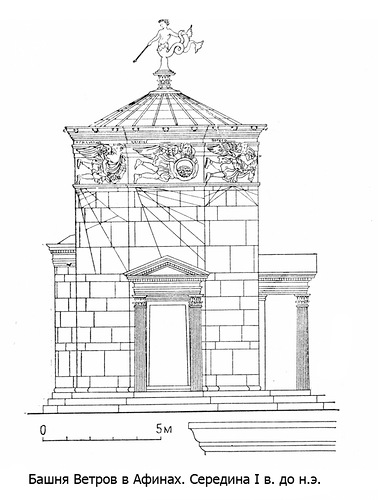 Одной из наиболее популярных во все времена была фигурка петуха. До сих пор по-английски флюгер называют «weather cock», что буквально означает «погодный петух». Петух считался символом бдительности, по народным поверьям, отпугивал нечистую силу, предупреждал о возможных болезнях, отваживал от дома воров и даже предупреждал пожары.
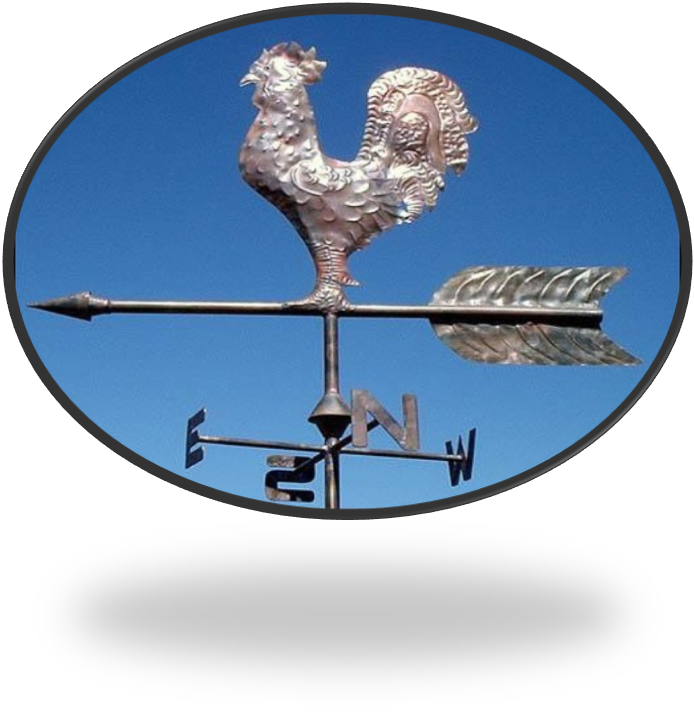 Петух – христианский символ. В IX веке Папа Римский издал указ, согласно которому каждый католический храм должен был быть увенчан фигуркой петуха – символом церкви и апостола Петра. Именно с этого момента флюгеры в виде петуха начали появляться на крышах католических соборов.
В Японии и Китае флюгеры обычно делали в форме дракона, защищающего дом и его обитателей от злых духов, а также символизирующего силу и великодушие, мужество и выносливость, благородство и мудрость. 
В Средние века в Европе флюгер на башне замка обычно изображал герб феодала.
Крест с ангелом на шпиле Петропавловского собора в Санкт-Петербурге – это тоже флюгер.
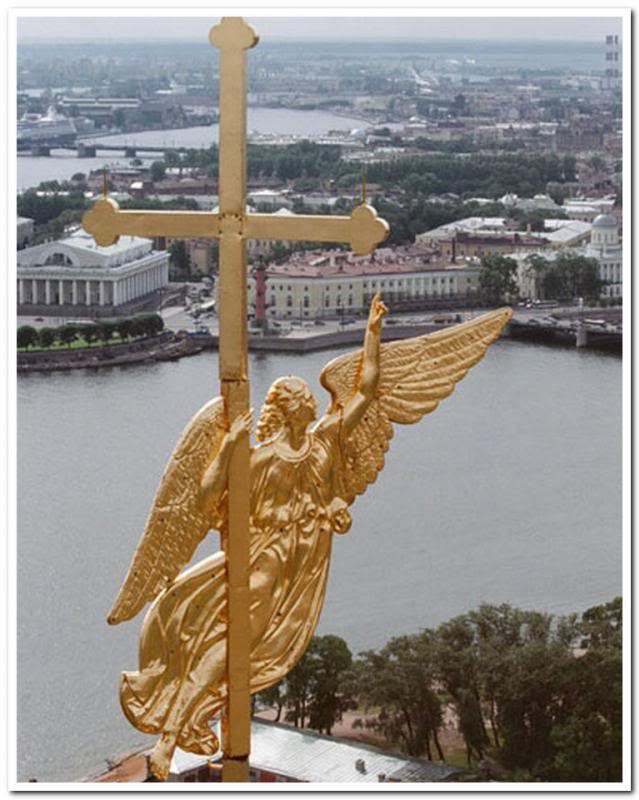 Исследование материалов
В давние времена флюгеры изготавливали из дерева. Этот материал дешёвый, прост в обработке, такое изделие можно легко смастерить самому. Однако срок службы такого флюгера короткий. Дерево, даже водостойкое и дополнительно обработанное водоотталкивающей эмалью или лаком, очень быстро портится под воздействием часто меняющихся температур, осадков и ветра.
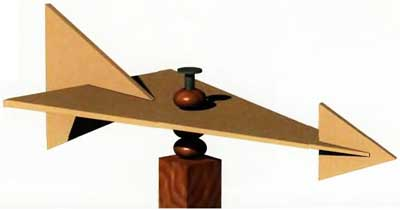 Я считаю, что изготавливать флюгер из дерева или фанеры нецелесообразно.
Металл имеет ряд преимуществ: долговечность, прочность. Но и его покрывают слоем специальной краски, надежно защищающей от губительного воздействия влаги и солнечных лучей. Покрытие позволяет флюгеру прослужить не один десяток лет и при этом сохранить свою привлекательность и функциональность. 

	Работа с металлом требует определённых навыков, специального оборудования.
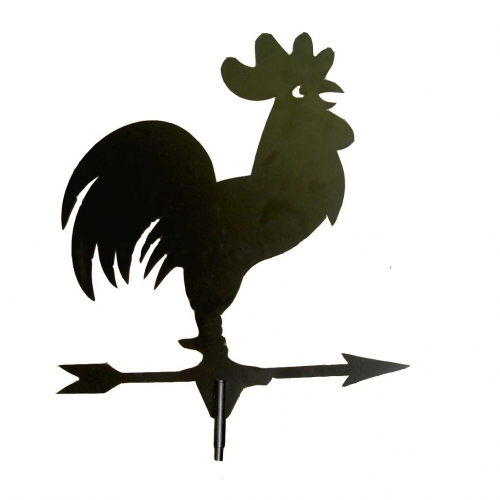 Из современных материалов для изготовления флюгера можно использовать пластик, Он очень легок, практичен, не ржавеет, удобен в обработке. Однако флюгеры из пластика не отличаются оригинальностью и под воздействием внешних факторов, пластик теряет свои свойства и становится непрочным. 
Конструкция из пластиковых бутылок прослужит коротких период времени, но для её изготовления не требуется средств и каких-либо
навыков
Поэтому изготавливать флюгер из пластика непрактично.
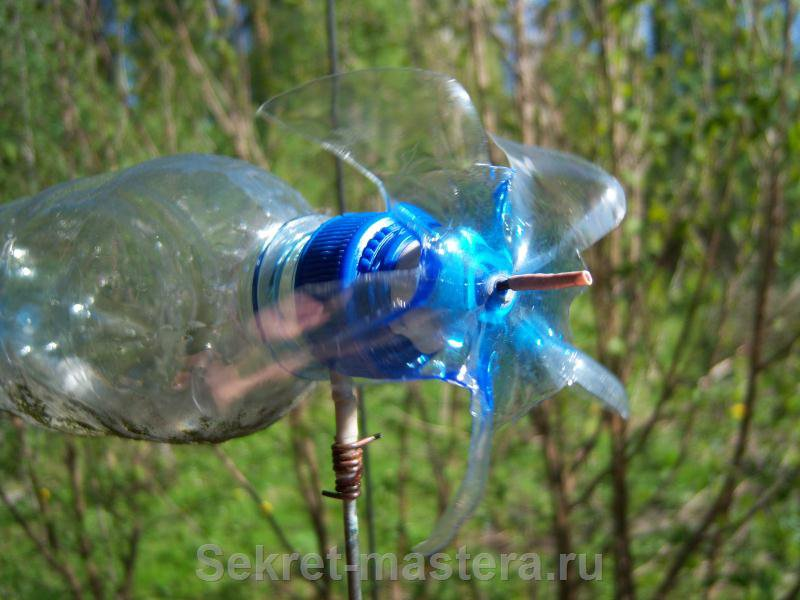 Исследовав материалы, я пришёл к выводу, что буду изготавливать флюгер из листового железа
Тонкая деревянная дощечка и небольшой кусочек фанеры, опущенные в ведро с водой через два часа набухли и стали тяжёлыми.  
На поверхности металла  под воздействием внешней среды может появляться ржавчина. Это явление мне неоднократно приходилось наблюдать. Защитить изделия из металла можно путём их покрытия специальным защитным составом. 
Медь и ее сплавы имеют высокую стойкость к коррозии, пластичность, привлекательный внешний вид, но дороже обычного металла.
Пластиковая панель под воздействием силы может согнуться и переломиться. Внешний вид пластика не оригинален. 

	Мои предположения оказались верными: металл является самым лучшим материалом для изготовления флюгера.
Мои опыты и наблюдения
Определение требований к  флюгеру
Наличие материала
Экономичность
Привлекательный внешний вид
Требования к изделию
Простота в изготовлении
Оригинальность
Наличие необходимых инструментов и приспособлений
Разработка вариантов и идей
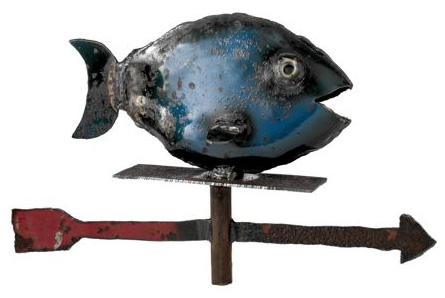 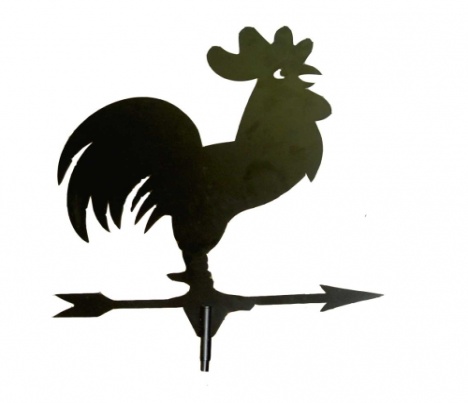 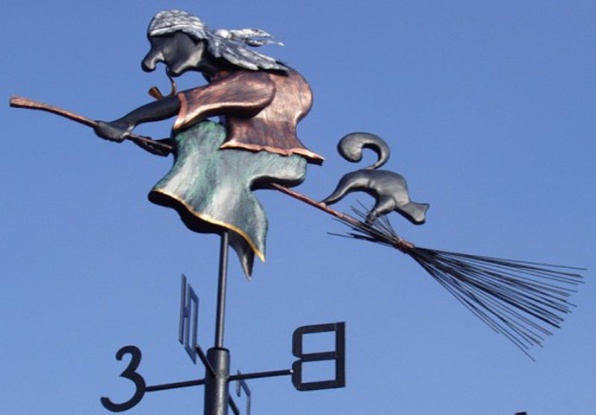 1
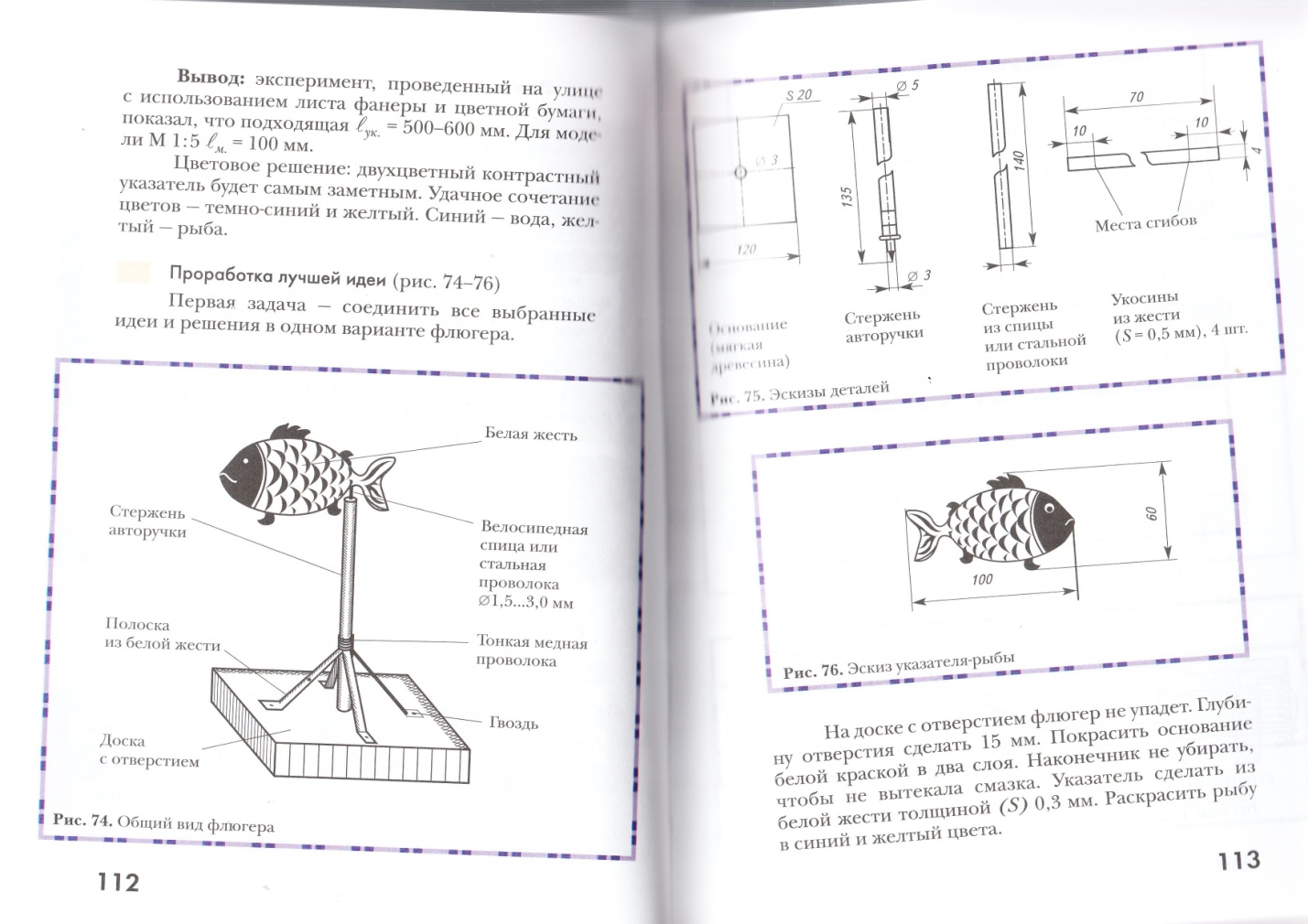 2
3
4
Оценка вариантов и выбор лучшего
Вывод: по результатам оценки всех вариантов флюгеров вариант № 4 оказался самым удачным
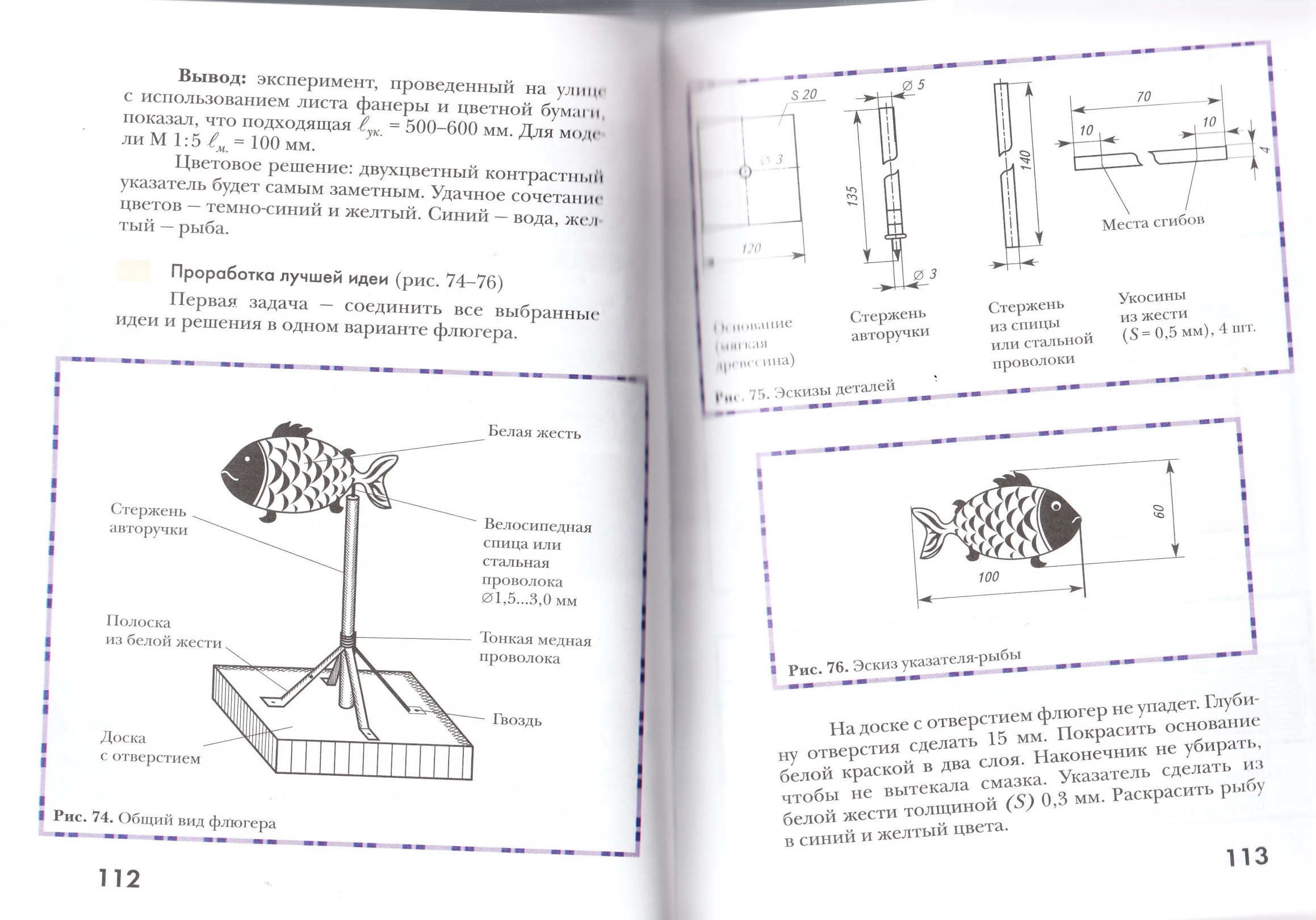 Планирование
Материалы:
древесина, жесть, гвозди, металлическая трубка, металлический стержень
Инструменты и приспособления:
линейка, карандаш, рубанок, дрель, кисточка, ножовка,  шлифовальная шкурка, тиски, молоток, ножницы
Дополнительные материалы: клей, краска, лак, бумага
Что потребовалось для изготовления модели флюгера?
Изготовление флюгера
Взял заготовку – доску без сучков и трещин.
Разметил квадрат.
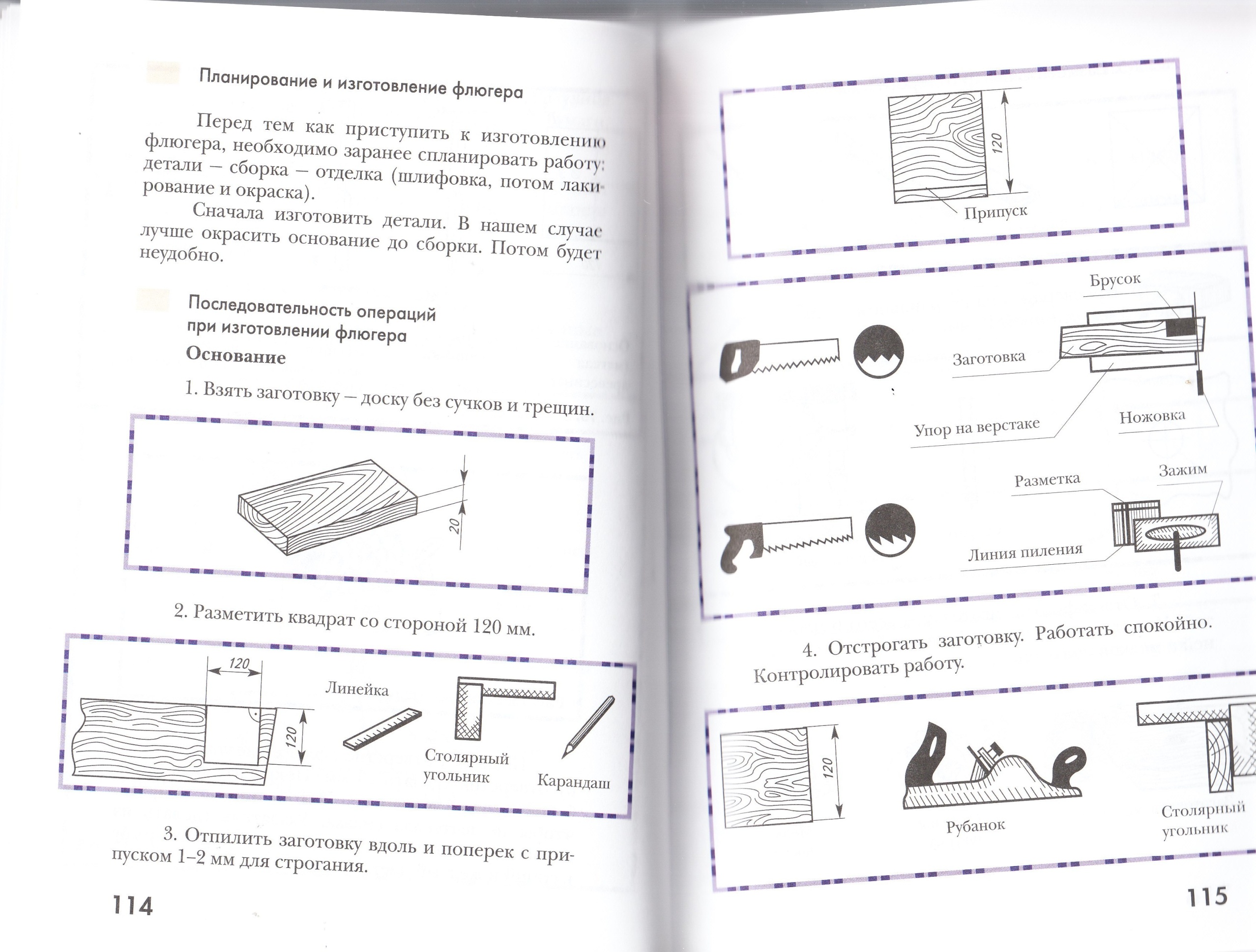 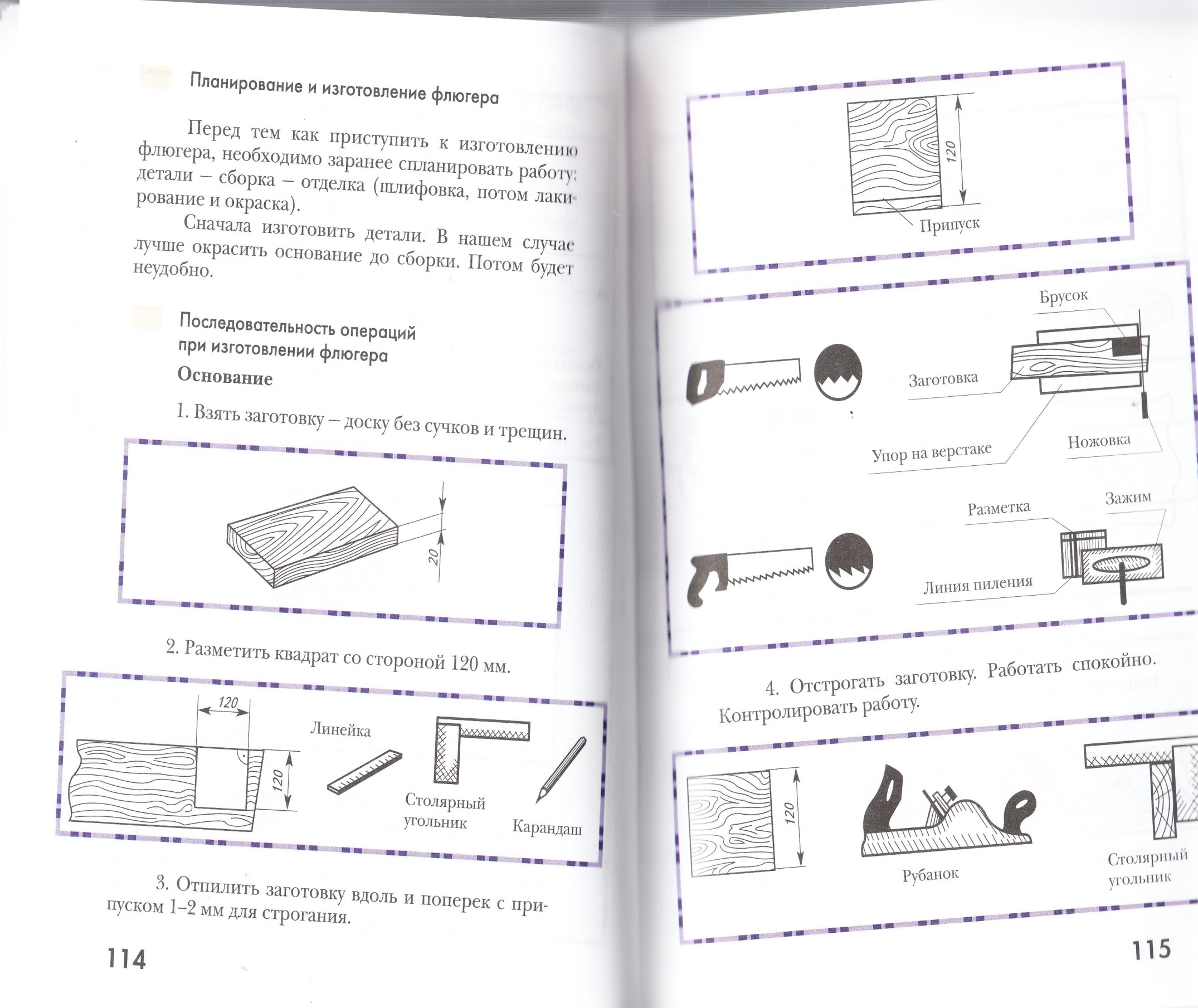 Отпилил заготовку.
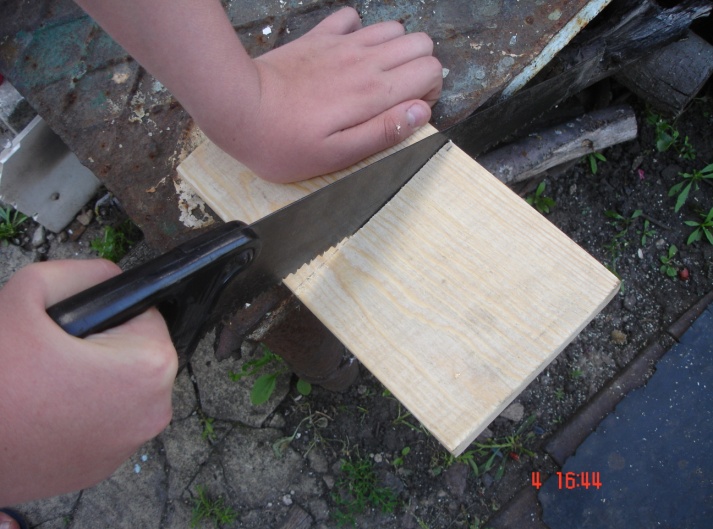 Разметил центр отверстия
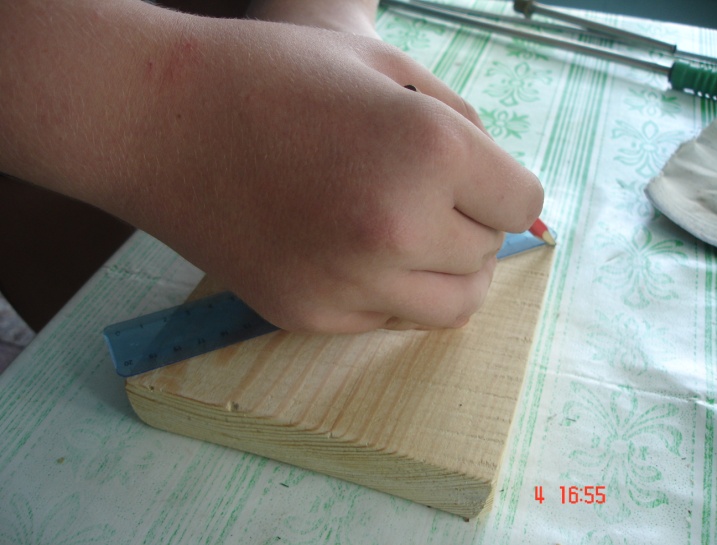 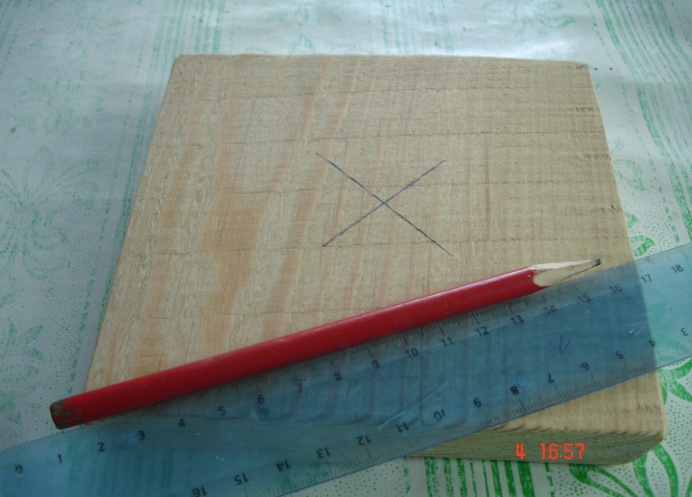 Просверлил отверстие
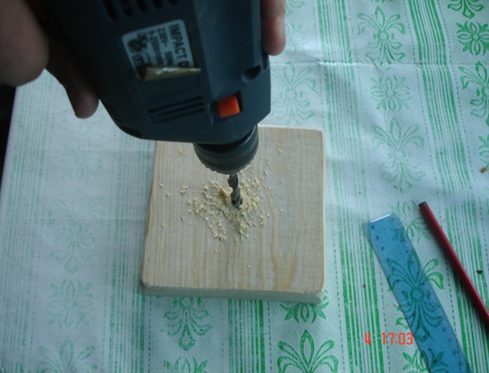 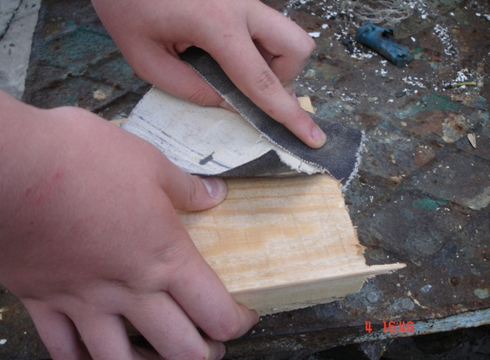 Отшлифовалзаготовку
Взял заготовку для стержня. Отметил нужную длину. Отрезал в тисках.
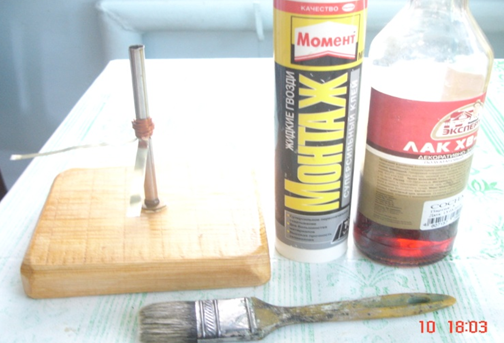 Покрыл основание лаком
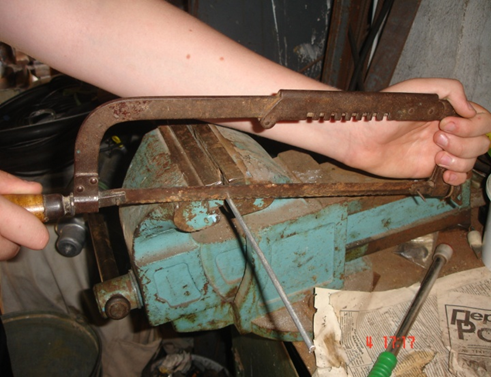 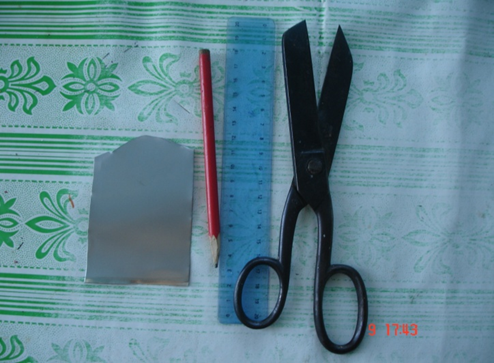 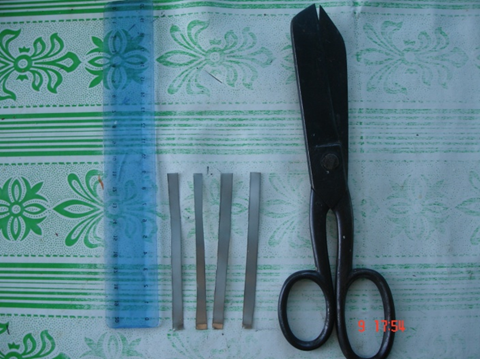 Взял тонкий лист жести и разметил четыре полоски с учётом припуска. Вырезал ножницами по металлу все полоски.
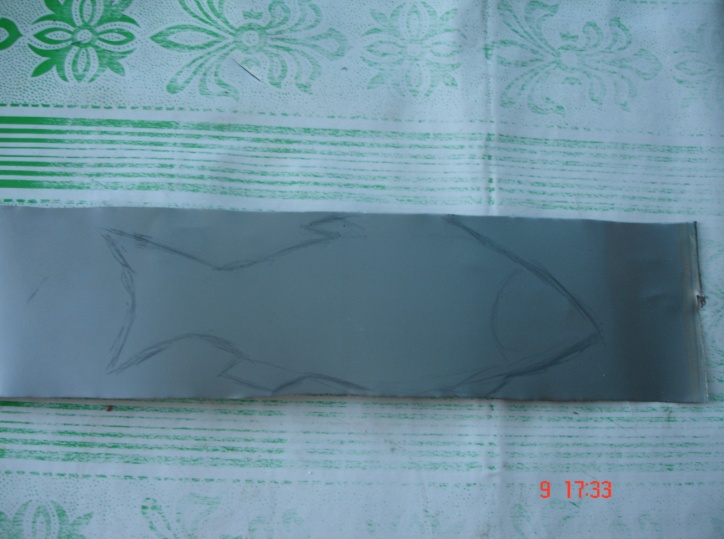 Взял тонкий лист жести. Сделал шаблон рыбы. Перевел рисунок на заготовку из жести. Вырезал по контуру.
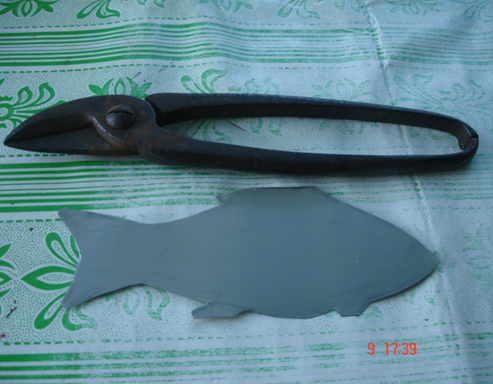 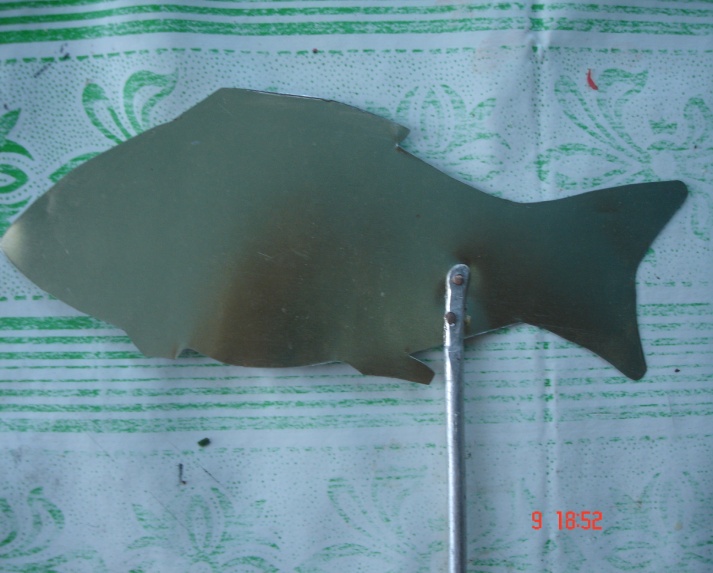 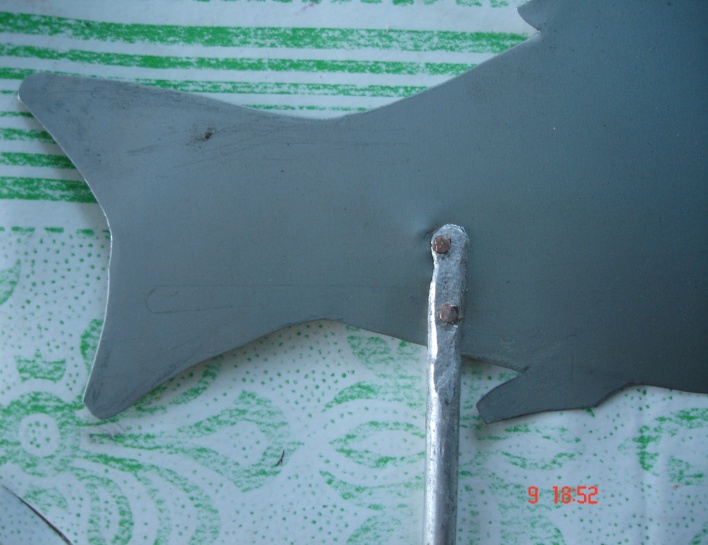 Закрепил указатель на стержне.
Вставил  трубку в основание
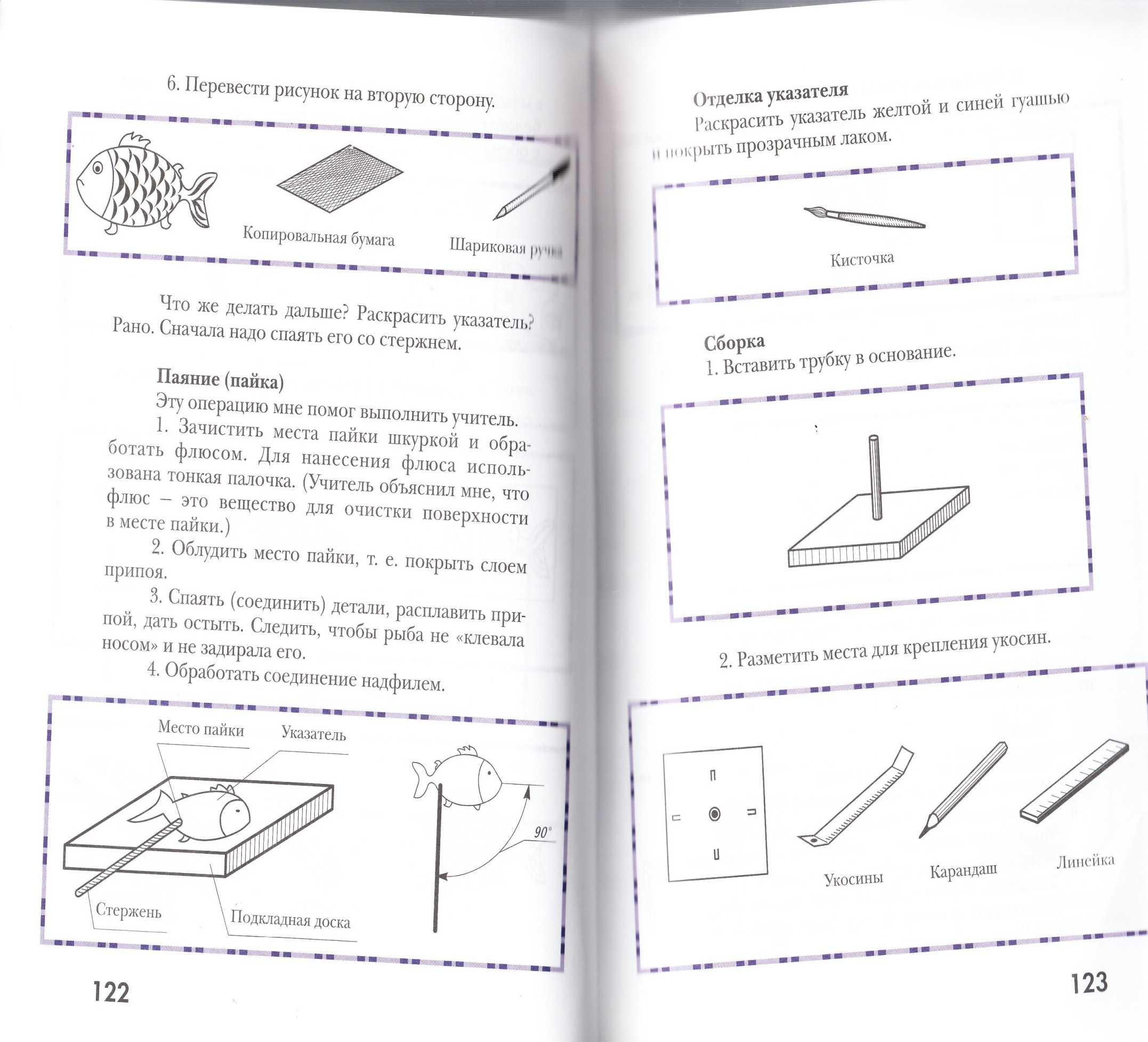 Разметил места для крепления укосин.
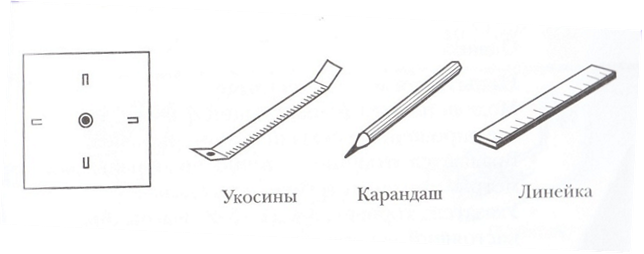 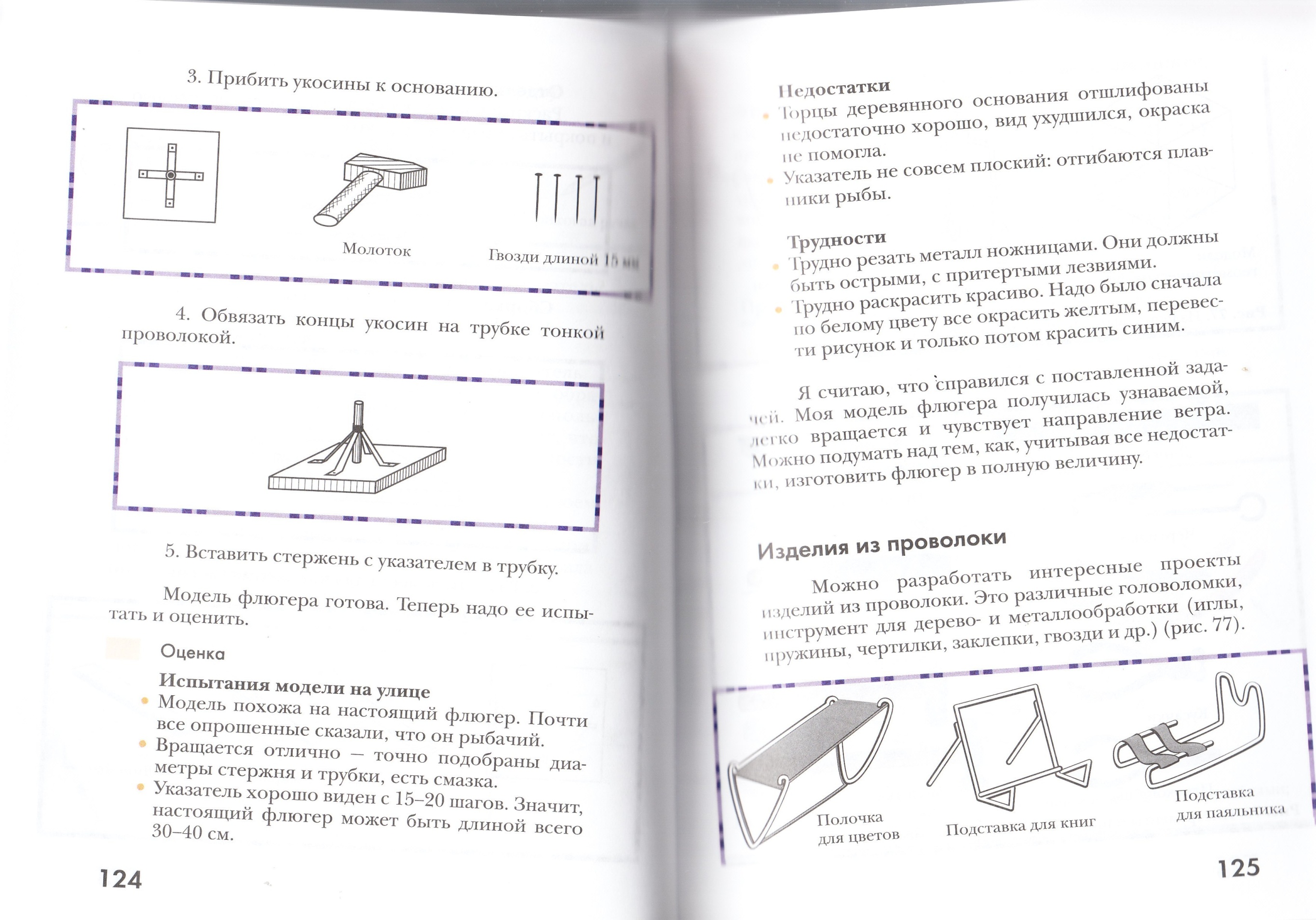 Прибить укосины к основанию.
Обвязал концы укосин на трубке тонкой проволокой
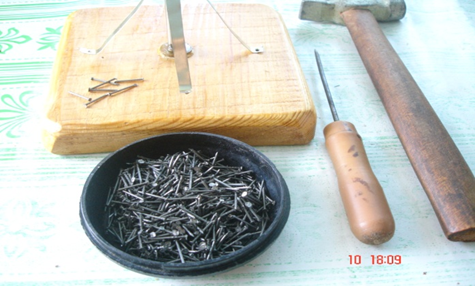 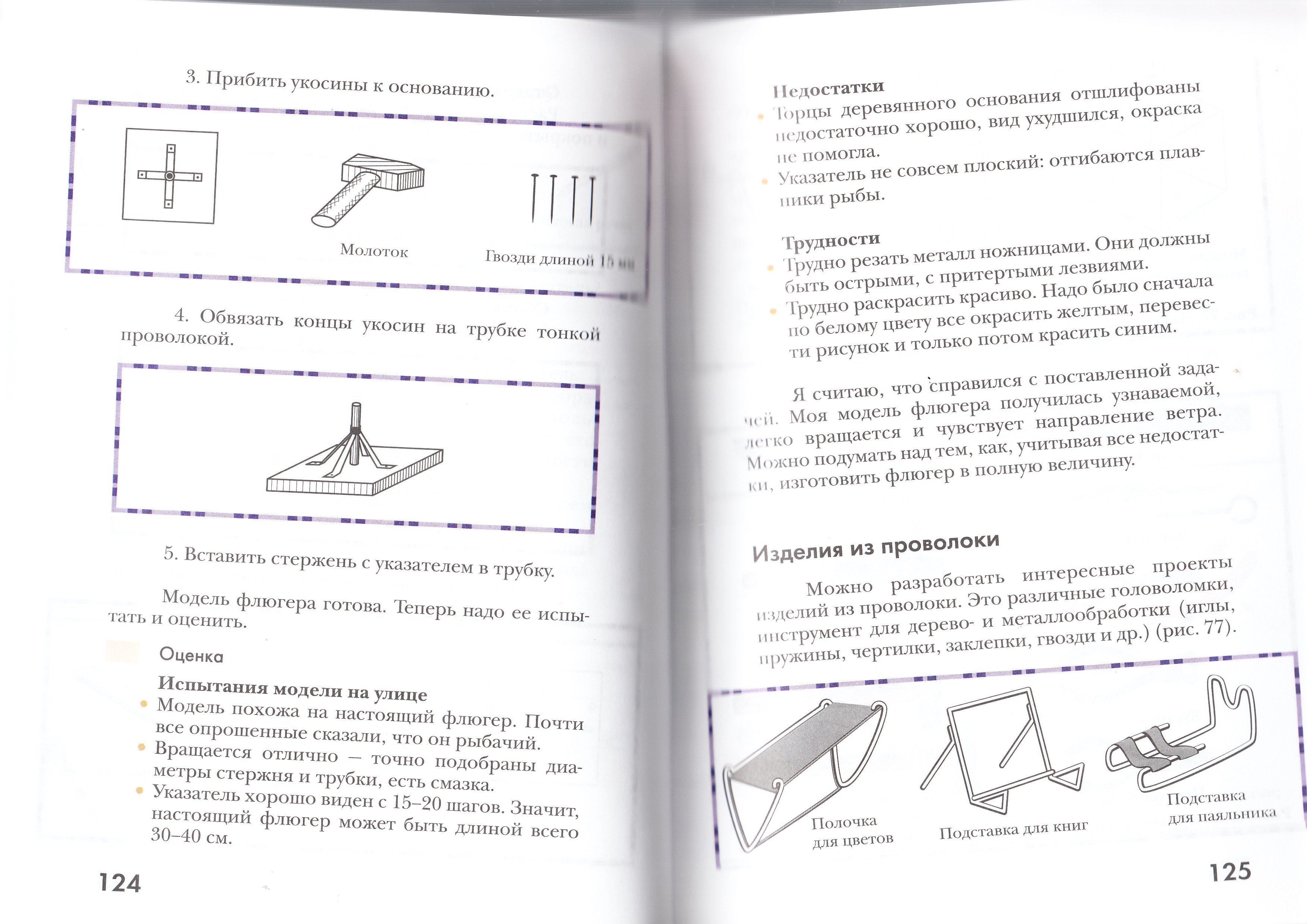 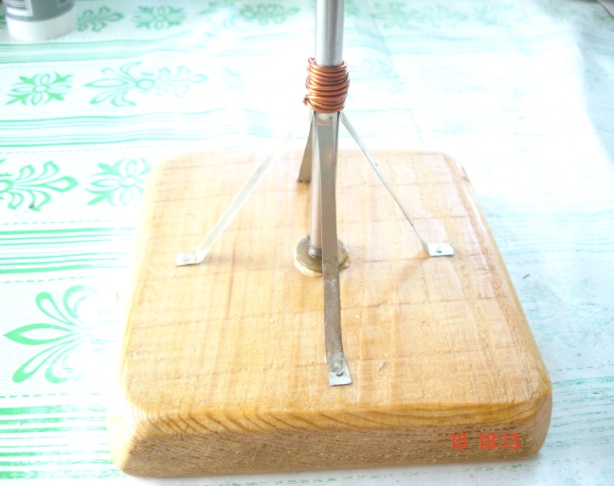 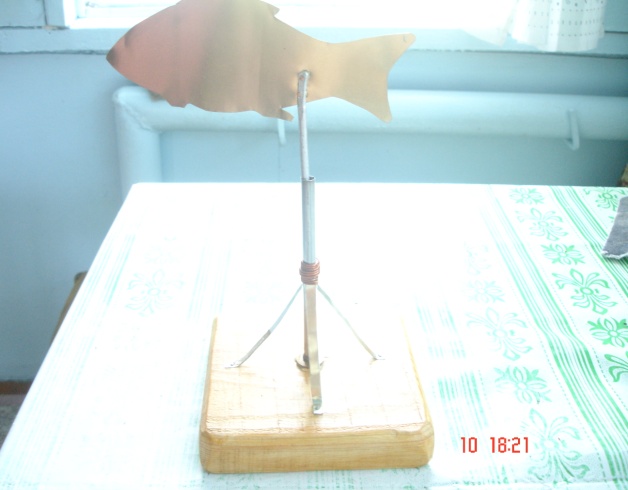 Вставил стержень с указателем в трубку.
Раскрасил указатель гуашью смешанной с лаком.
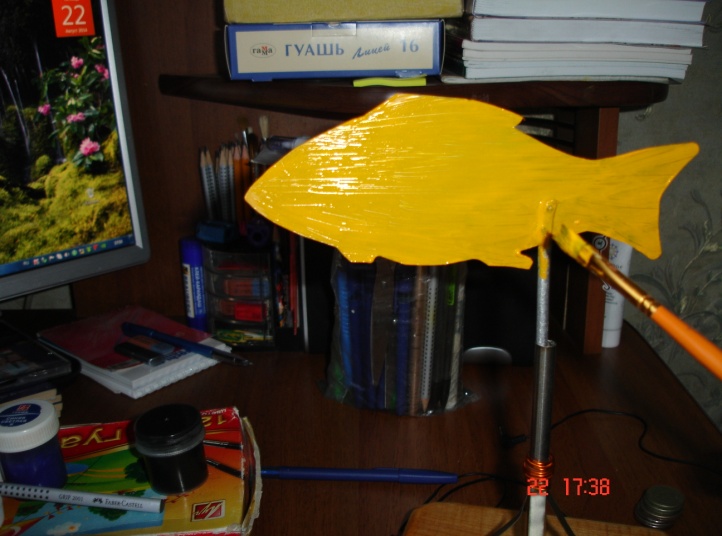 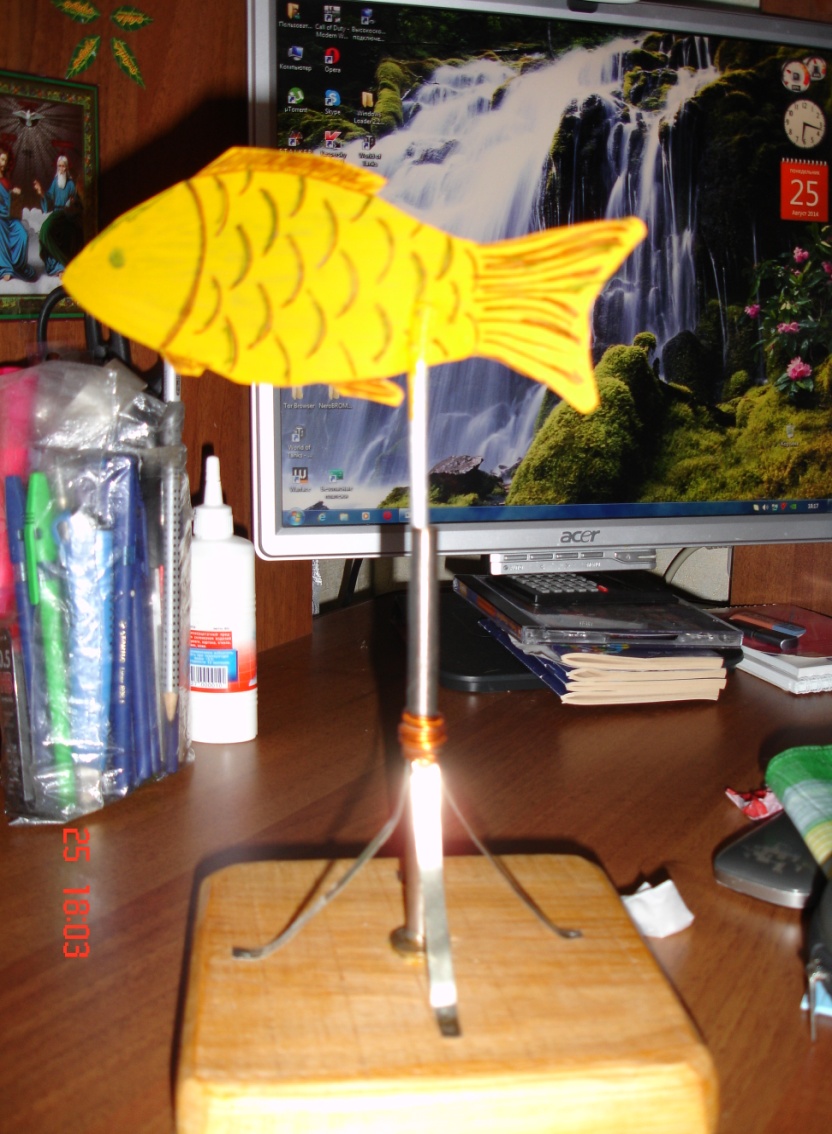 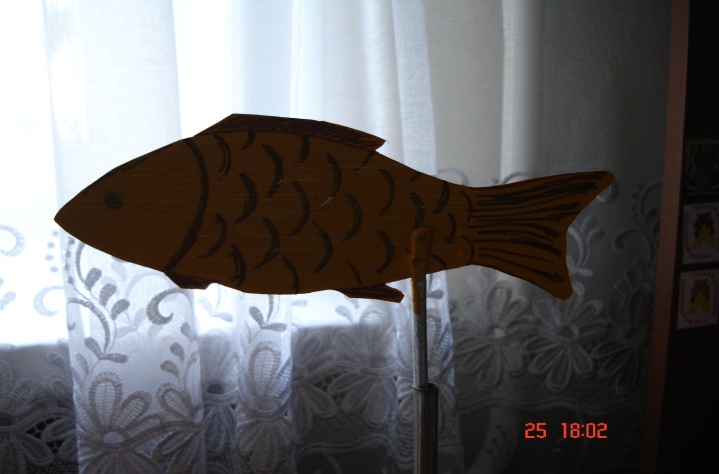 Вот такая у меня получилась модель флюгера!
Технологическая карта
Оценка проделанной работы
Модель флюгера получилась. 
Все необходимые материалы и приспособления у меня были дома. Покупать ничего не пришлось.
Он легко вращается и чувствует направление ветра, изготовлен аккуратно и качественно. 
Считаю, что справился с поставленной задачей.
Используемые ресурсы:
Тищенко А.Т.,Симоненко В. Д.. Технология Индустриальные технологии 7 класс, М.: «Вентана – Граф», 2014 г.

Тимофеева М. С. Твори, выдумывай, пробуй. М.: «Просвещение», 1990г.
3. Журнал «САМ» №4 2001г. Л. Малявко «Клоун на балконе»
http://woodcar.ru
http://www.ilovepetersburg.ru
https://ru.wikipedia.org/wiki
http://woodcar.ru
www.ilovepetersburg.ru
https://ru.wikipedia.org/wiki
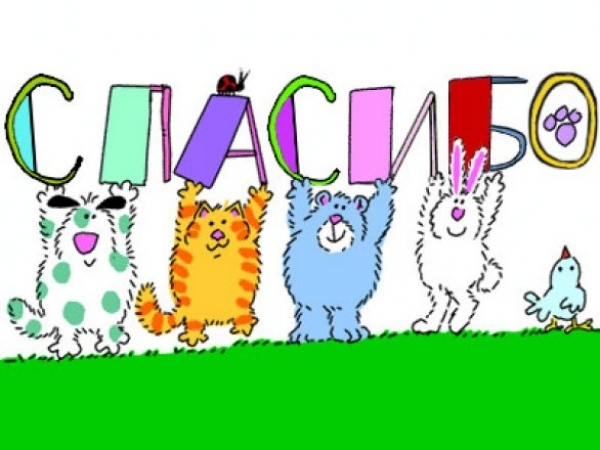 за внимание!